Конференция учителей - 2016 Деятельность Городской физико-математической школы на базе Северского физико-математического лицея: результаты и перспективы.Сантьева Л.В.      МАОУ СФМЛ
ЛЛЛЛ
Северский физико-математический лицей
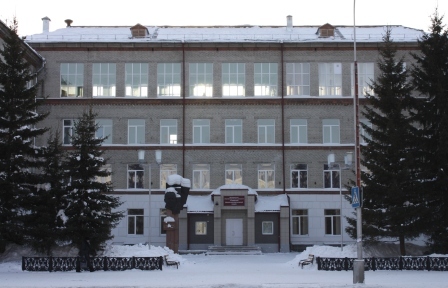 http://sfml.tom.ru
Награды лицея2014г. - Включение в Национальный Реестр "Ведущие образовательные учреждения России"2014г. - Победитель Всероссийского конкурса «100 лучших школ России 2014» 2013г. - Победитель Всероссийского конкурса «100 лучших школ России 2013»2013г. - Победитель Всероссийского конкурса «100 лучших предприятий и организаций России»2012г. - финалист конкурса школ, разрабатывающих и внедряющих эффективные основные образовательные программы ступеней общего образования в рамках введения ФГОС2011г. - Коллектив СФМЛ вошел в число победителей конкурса образовательных учреждений, внедряющих инновационные технологии2010г. - Коллектив СФМЛ награжден дипломом лауреата конкурса ШКОЛА РОССИИ - 2010
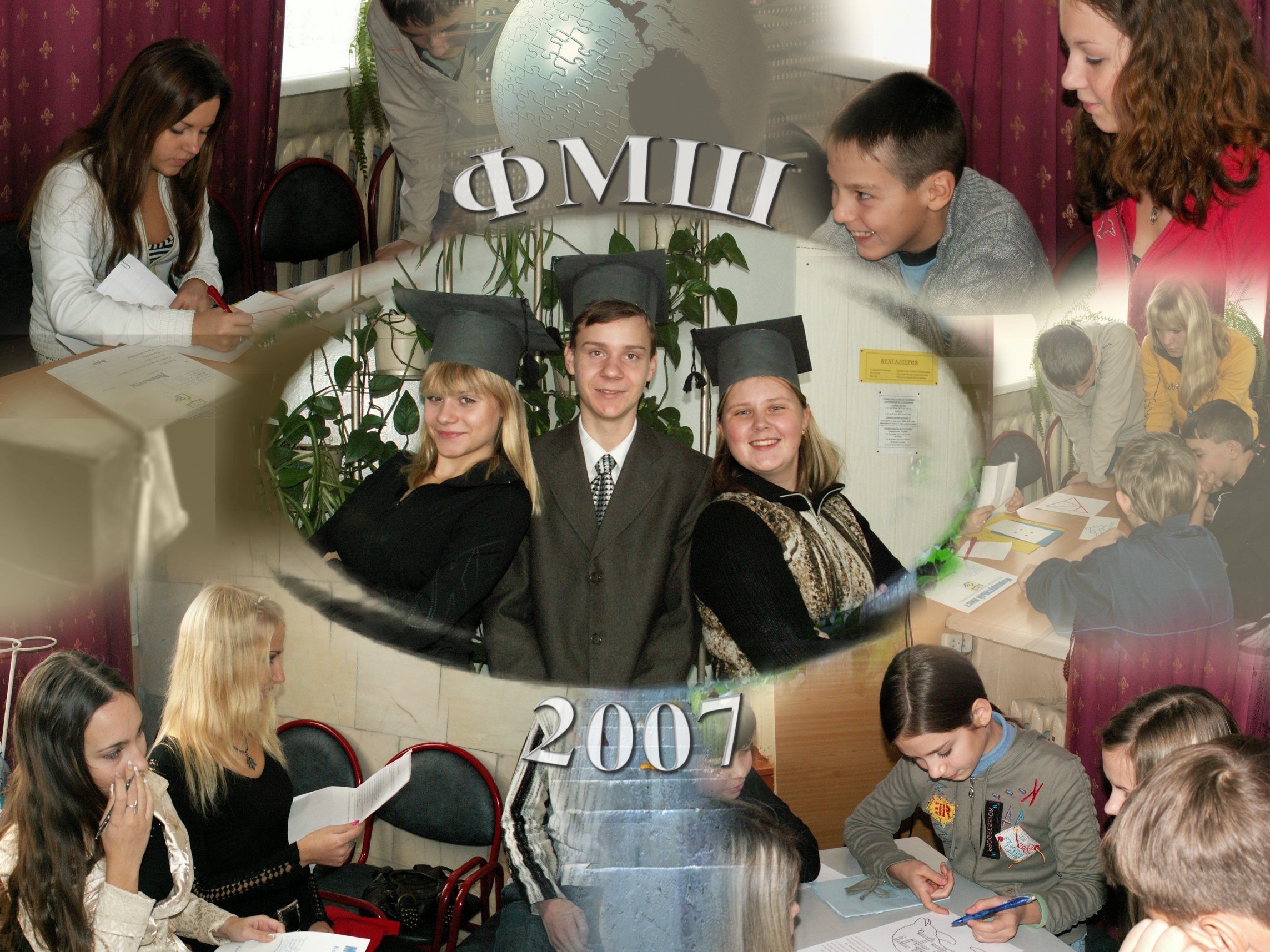 20 лет
Северский физико-математический лицей
Савушкина 
Валентина Владиславовна

директор СФМЛ 
(1995 -2015 )
учитель математики
Задачи ФМШ:
Выявление среди школьников Северска детей, имеющих способности к точным наукам и планомерное развитие таких детей в коллективе сверстников с высоким творческим потенциалом.
Подготовка одаренных учащихся к участию в городских и областных олимпиадах по физике, математике, информатике.
Повышение уровня профессиональной подготовки школьных педагогов, работающих в тесном контакте с преподавателями вузов.
Подготовка школьников к успешному обучению в вузах технического профиля.
Состав слушателей ФМШ:
Обучаются учащиеся 7-11 классов из 17 школ города.
Зачисление в ФМШ на конкурсной основе по результатам вступительных экзаменов.
7 класс- 18 чел            10 класс- 30 чел
8 класс- 14 чел            11 класс- 17 чел
9 класс- 43 чел
Распределение по школам:
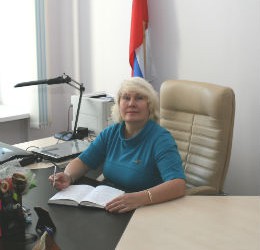 Директор ФМШ – 
Дроздова 
Ирина 
Александровна 







Зам.директора ФМШ - Сантьева Л.В. Секретарь ФМШ - Антонова О.А.
ПРЕПОДАВАТЕЛЬСКИЙ СОСТАВ ФМШ:
Математика
Ксенева Вера Николаевна – доцент ТГПУ, кандидат ф-м наук, член оргкомитета областной олимпиады по математике, доцент ТГУ, кандидат ф-м наук 
Бусаргина Татьяна Николаевна – учитель математики высшей квалификационной категории 
Савушкина Валентина Владиславовна - учитель математики высшей квалификационной категории, соросовский учитель, отличник народного образования 
Якимович Наталья Михайловна - учитель математики высшей квалификационной категории
Физика
Корниенко Людмила Васильевна - учитель высшей категории 
Синицин Евгений Александрович - доцент ТПУ, кандидат физико-математических наук, член оргкомитета областной олимпиады по физике 
Информатика
Буртаева Ольга Николаевна - учитель первой квалификационной категории
ПРЕПОДАВАТЕЛЬСКИЙ СОСТАВ ФМШ:
Математика
Ксенева Вера Николаевна – доцент кафедры математики, теории и методики обучения математике,  к.п.н.  
Демидова Людмила Николаевна – старший преподаватель ТГПУ 
Физика
Синицин Евгений Александрович - доцент ТПУ, кандидат ф.м.н., член оргкомитета областной олимпиады по физике
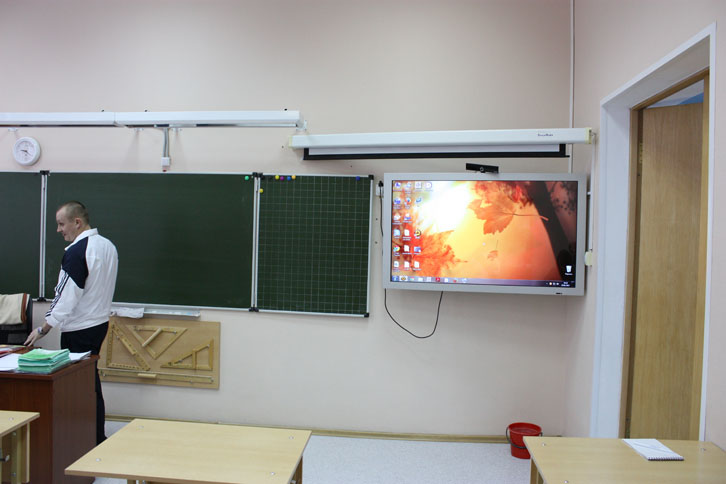 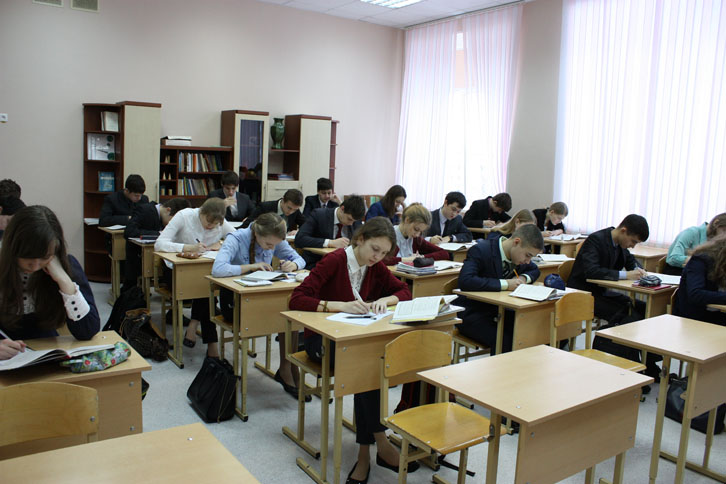 http://sfml.tom.ru
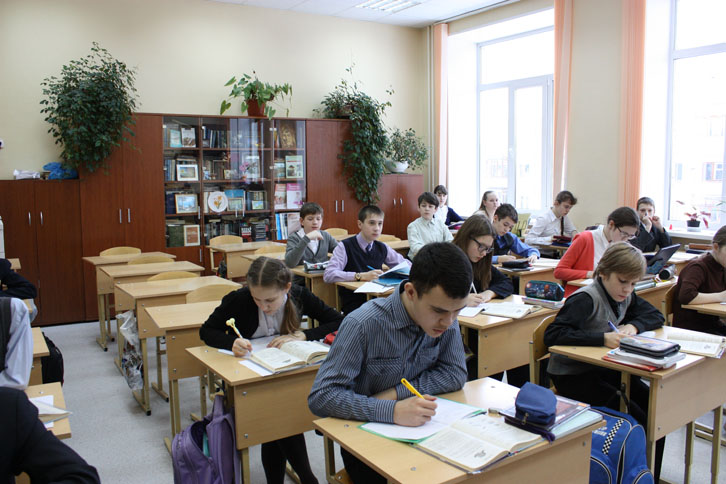 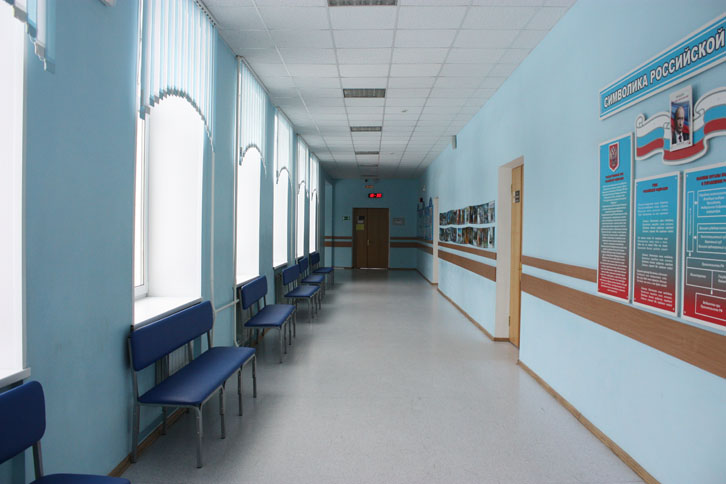 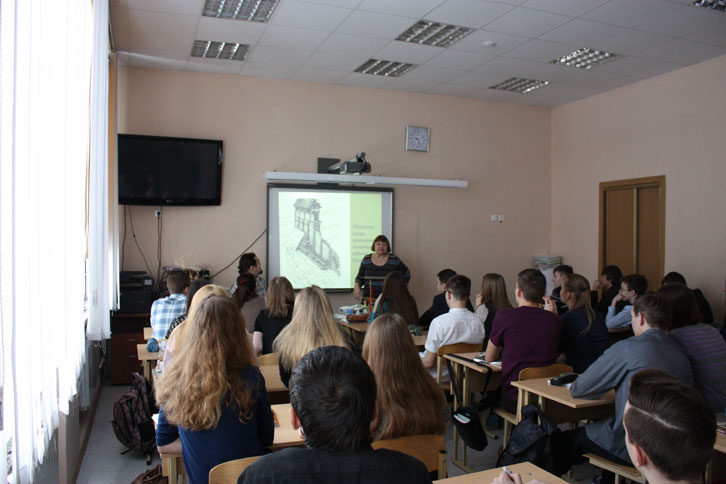 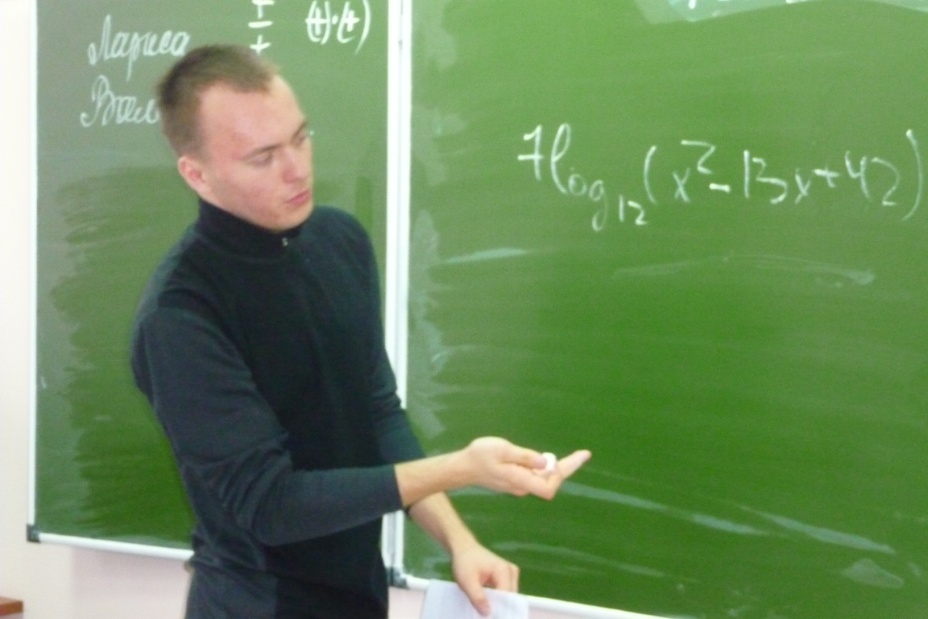 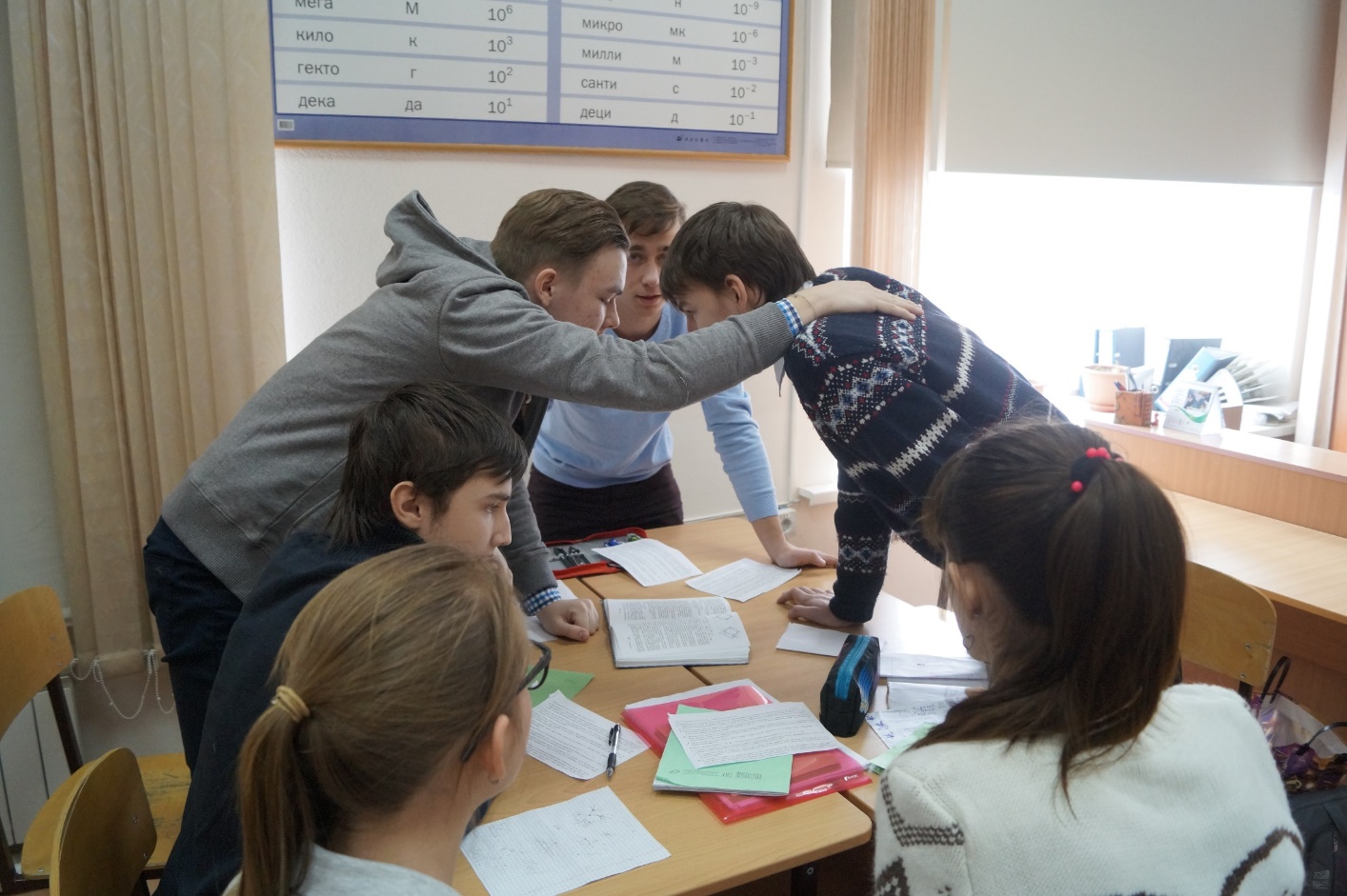 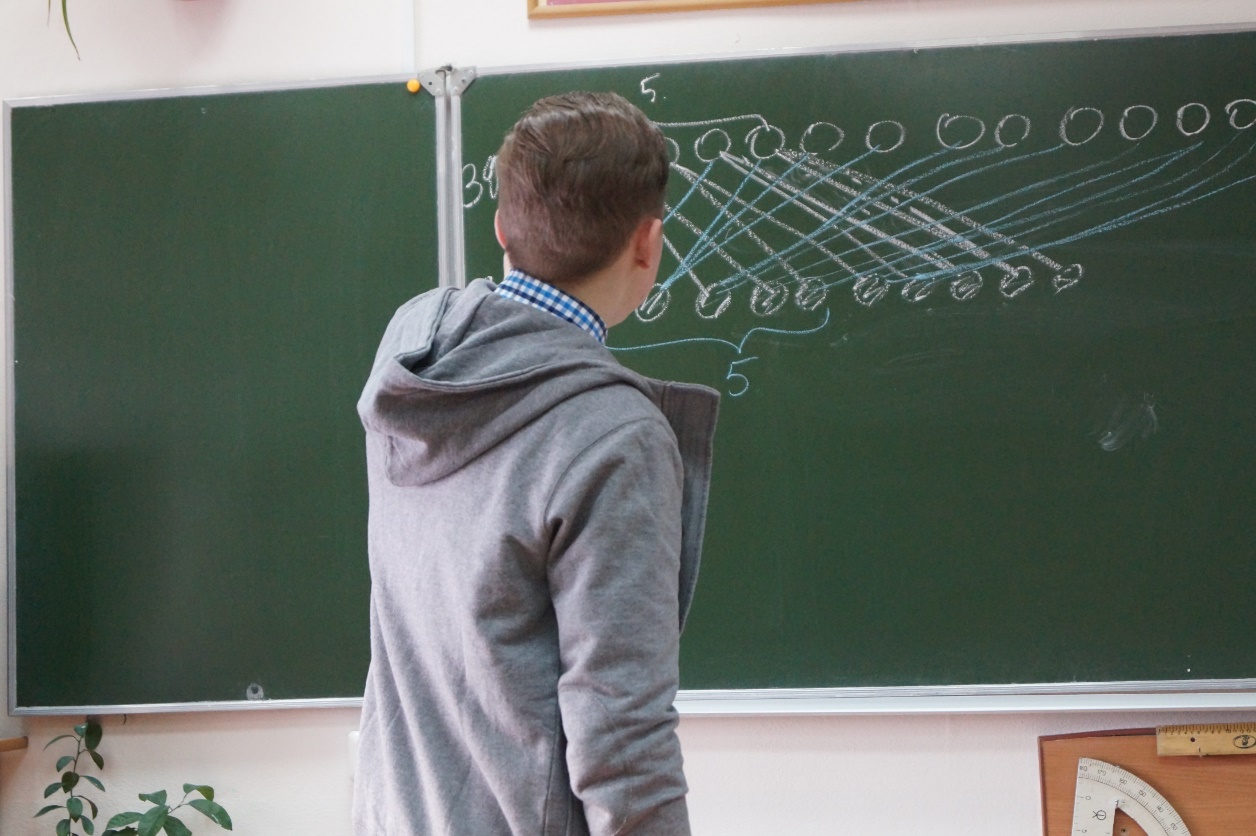 Открытая лекция по  математике доктора физико-математических наук
Методические пособия
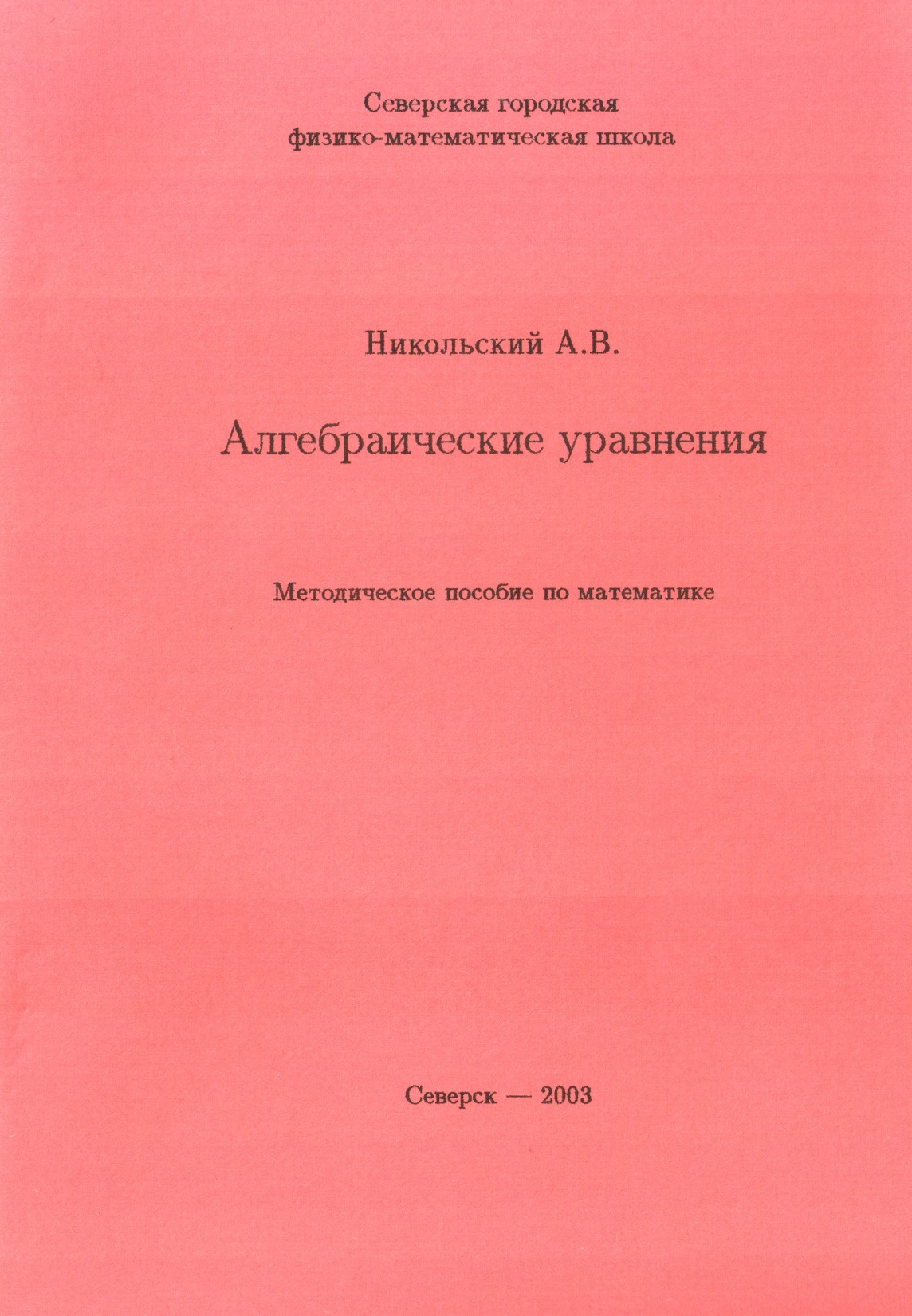 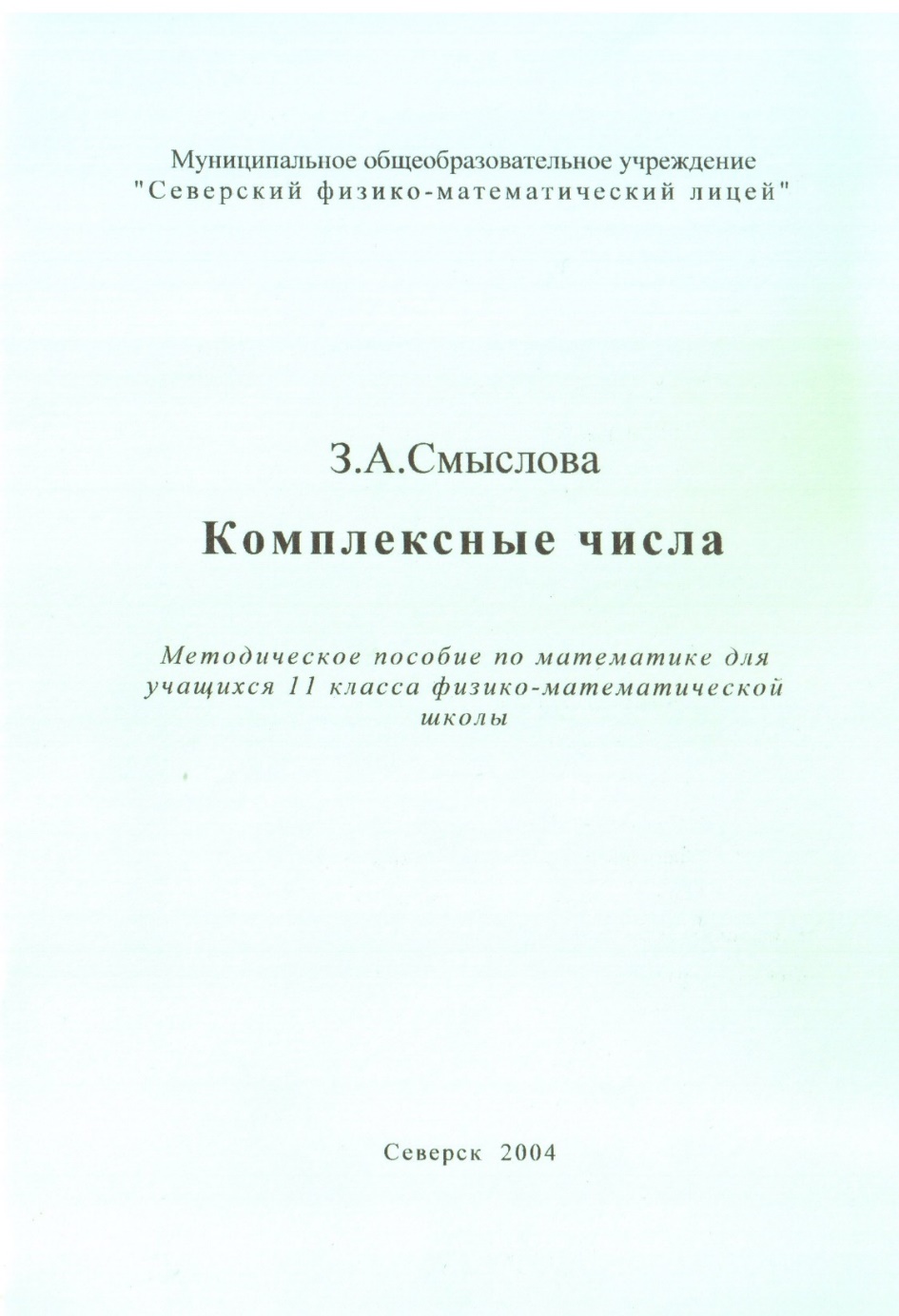 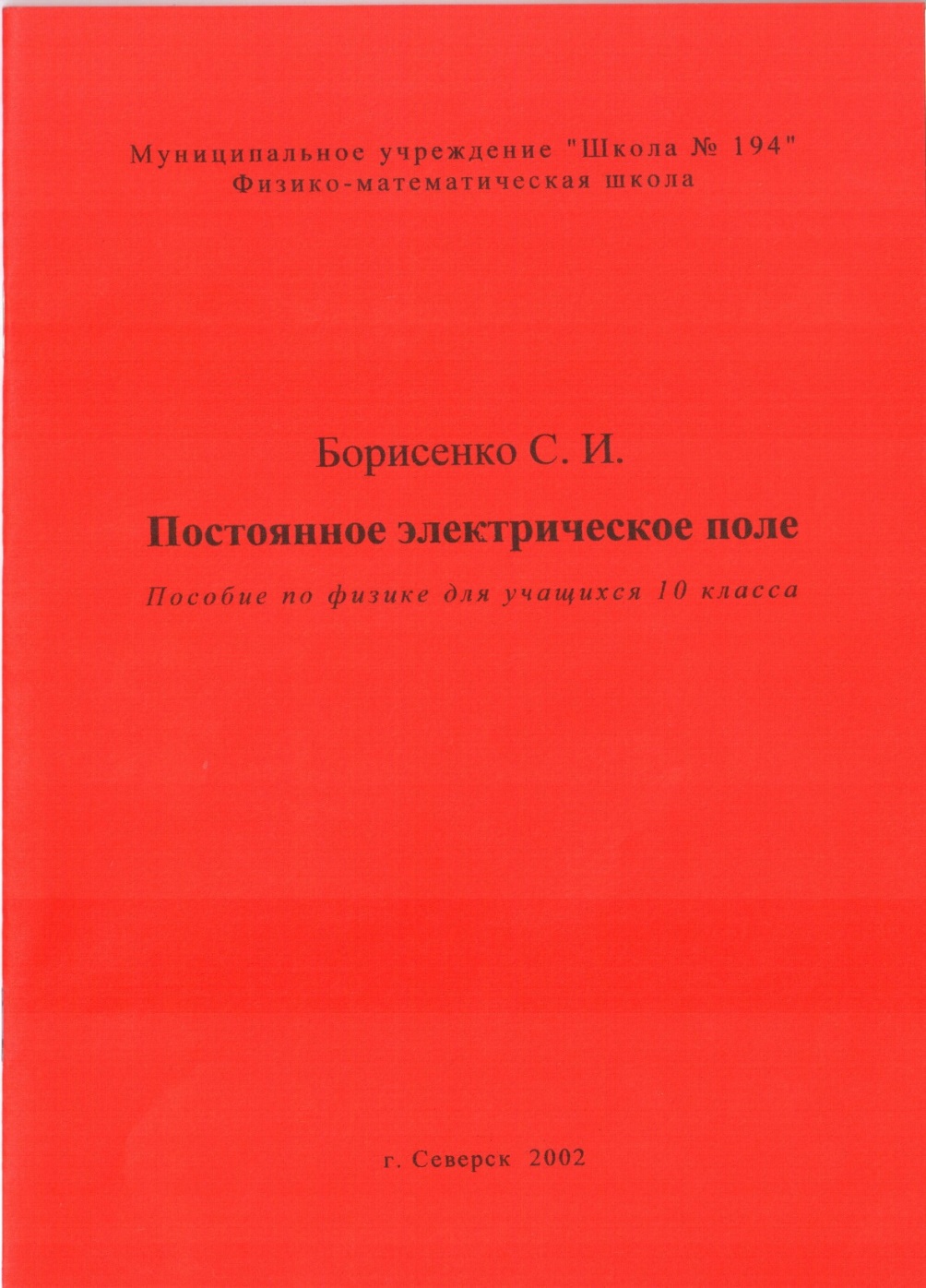 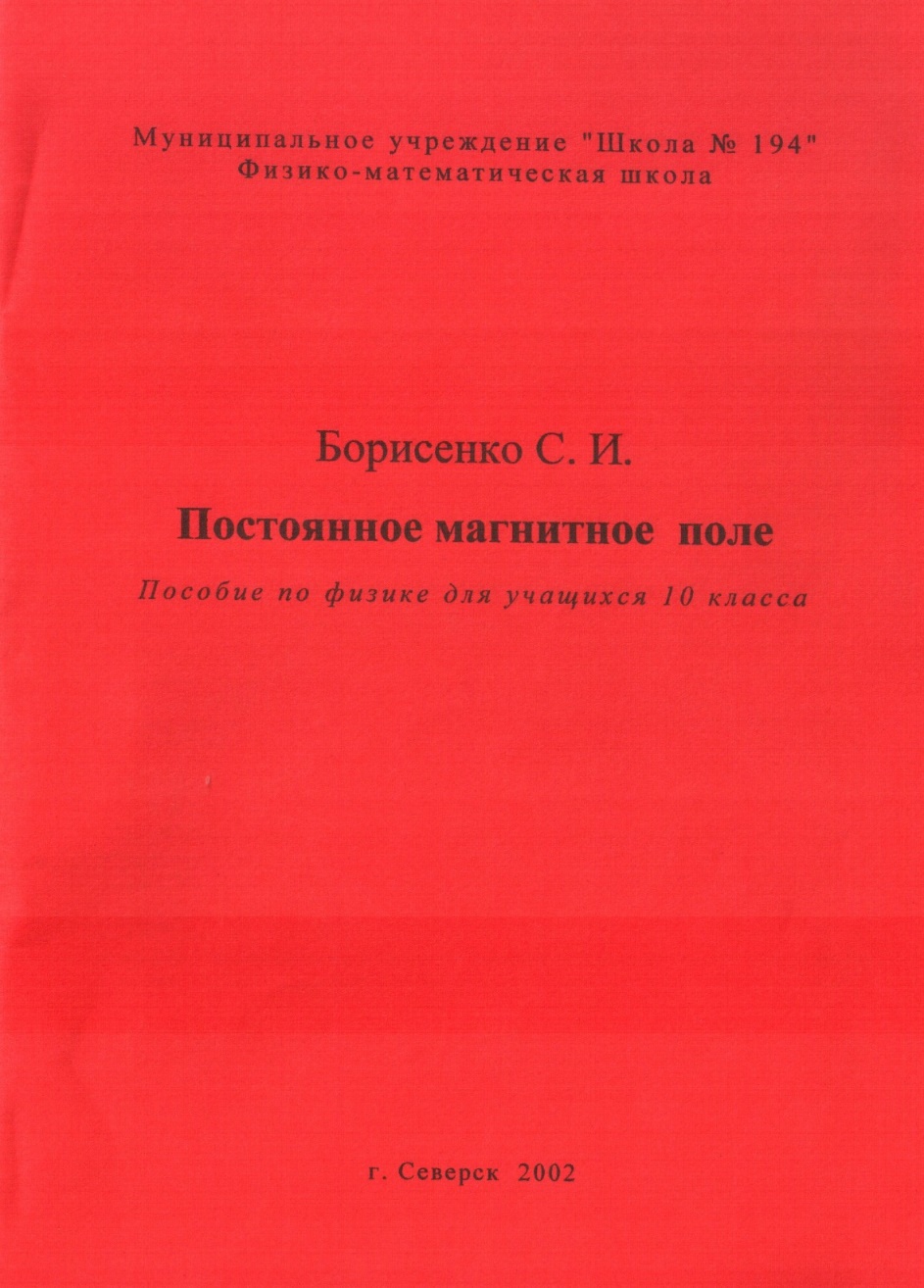 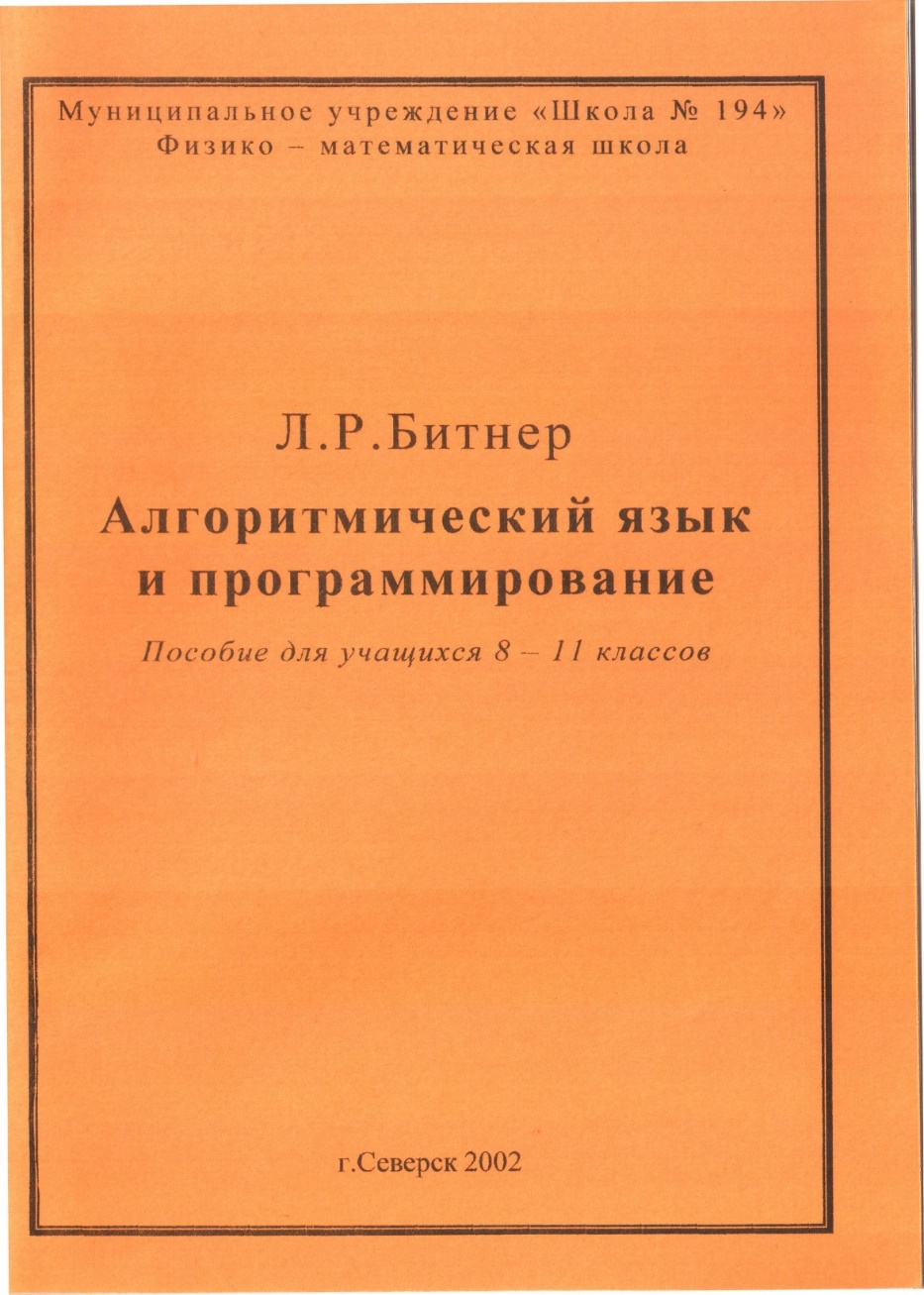 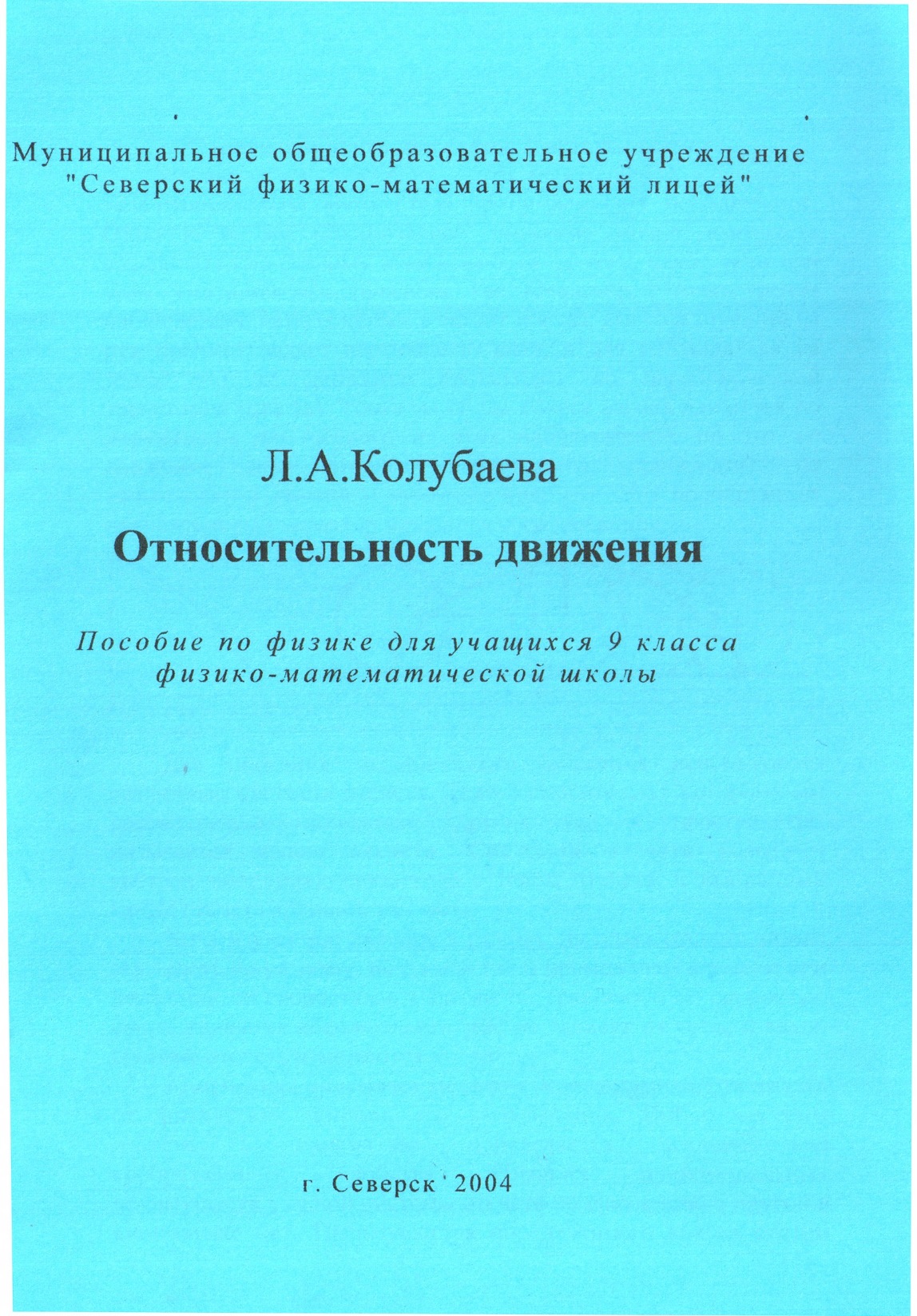 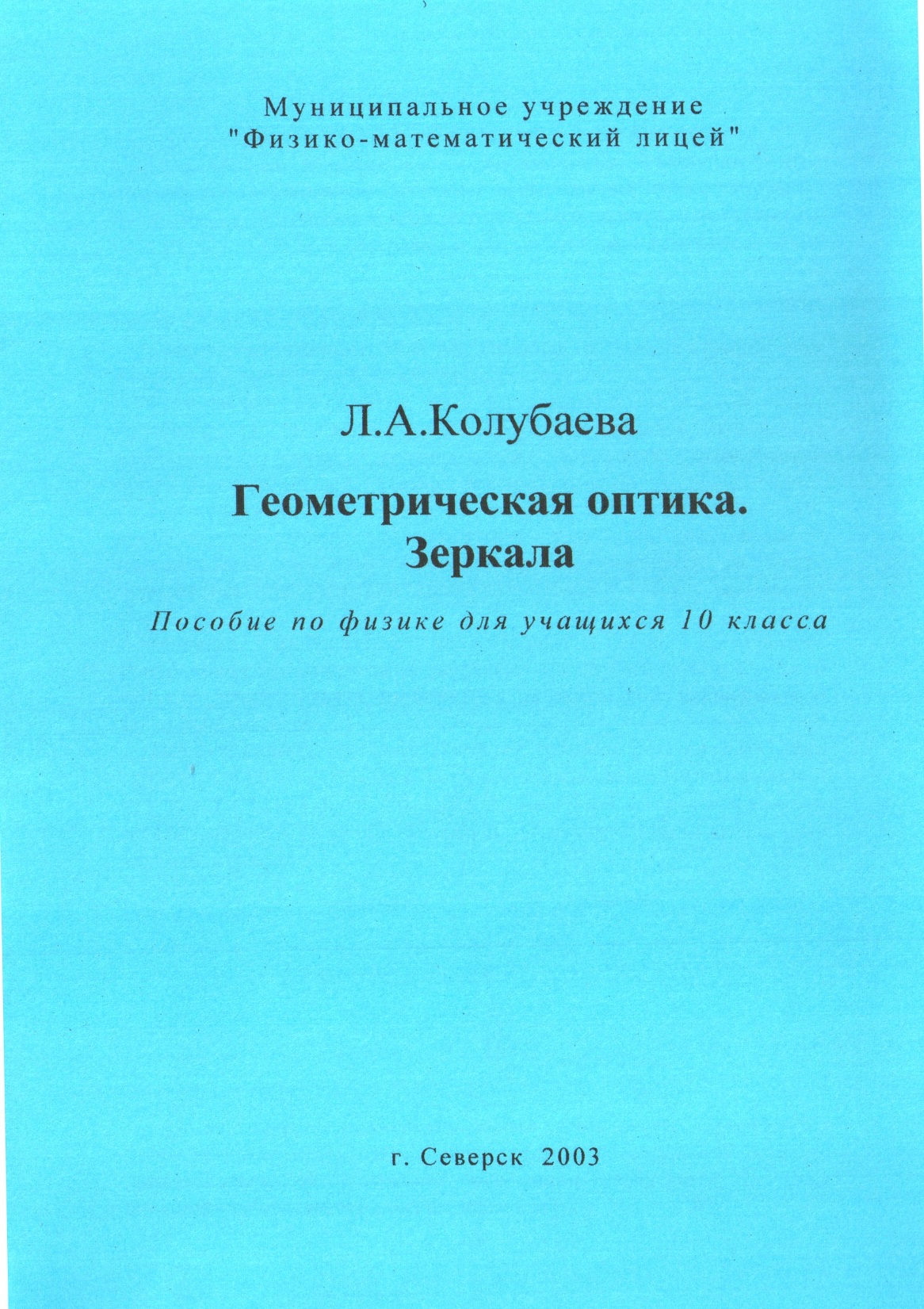 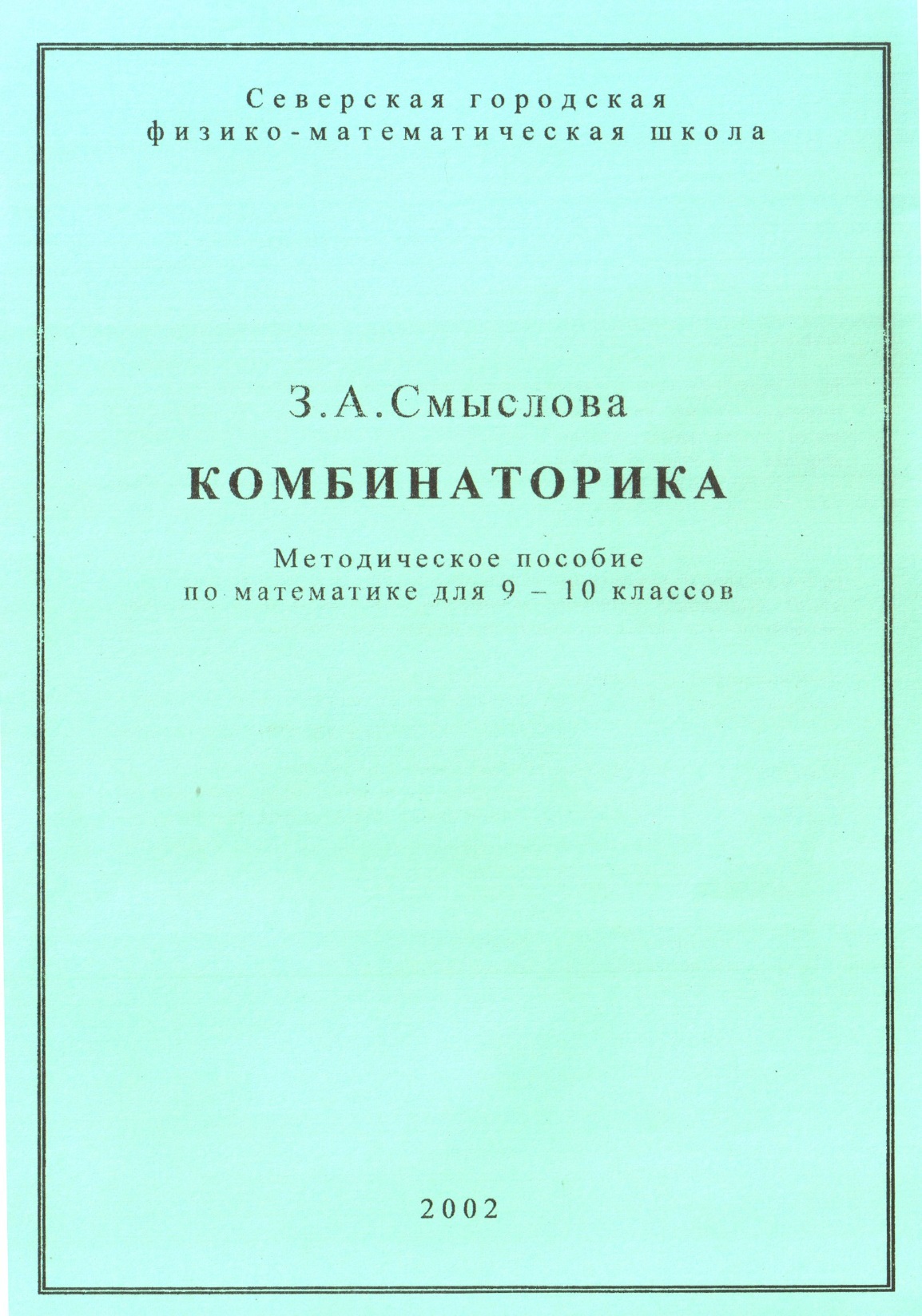 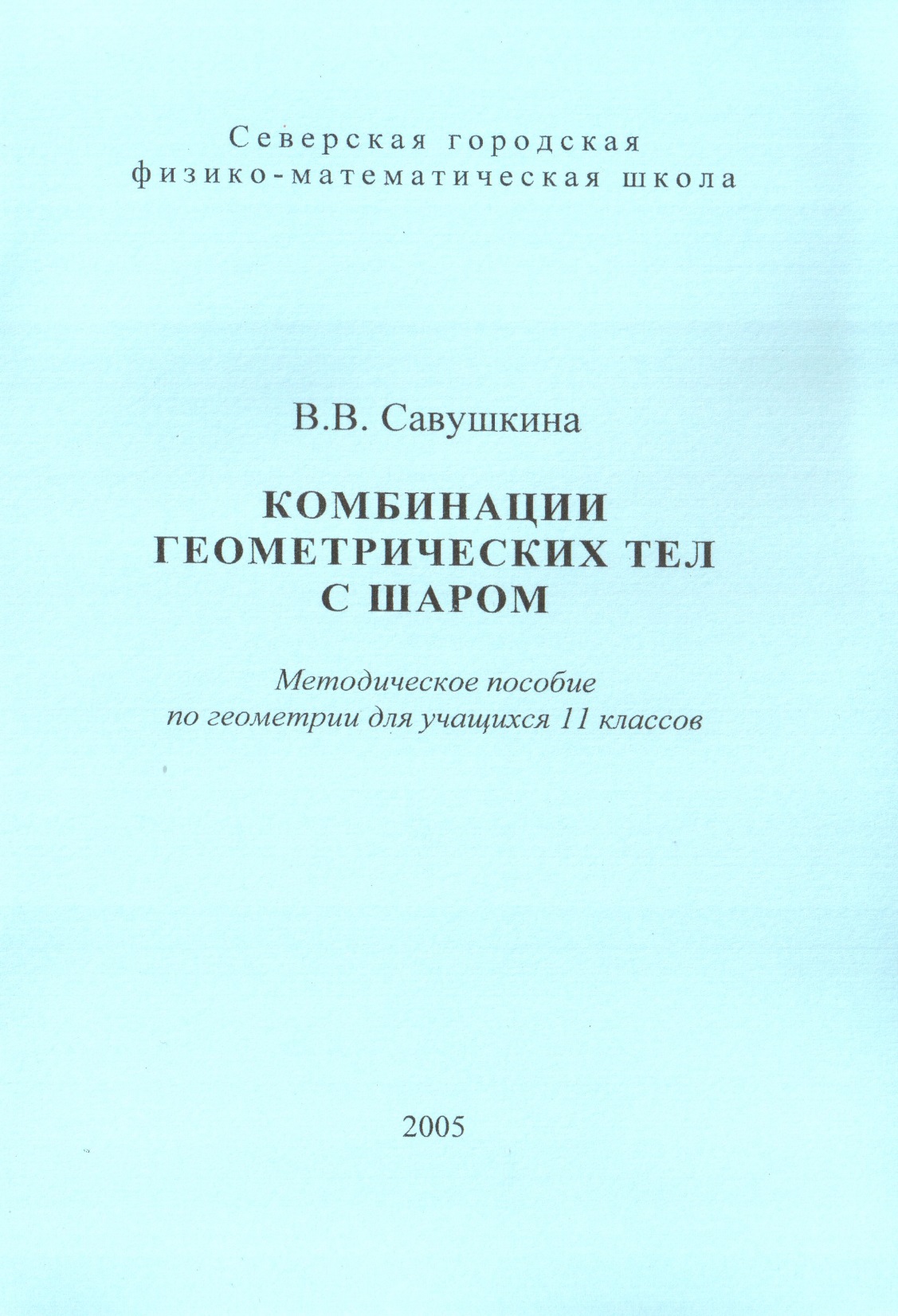 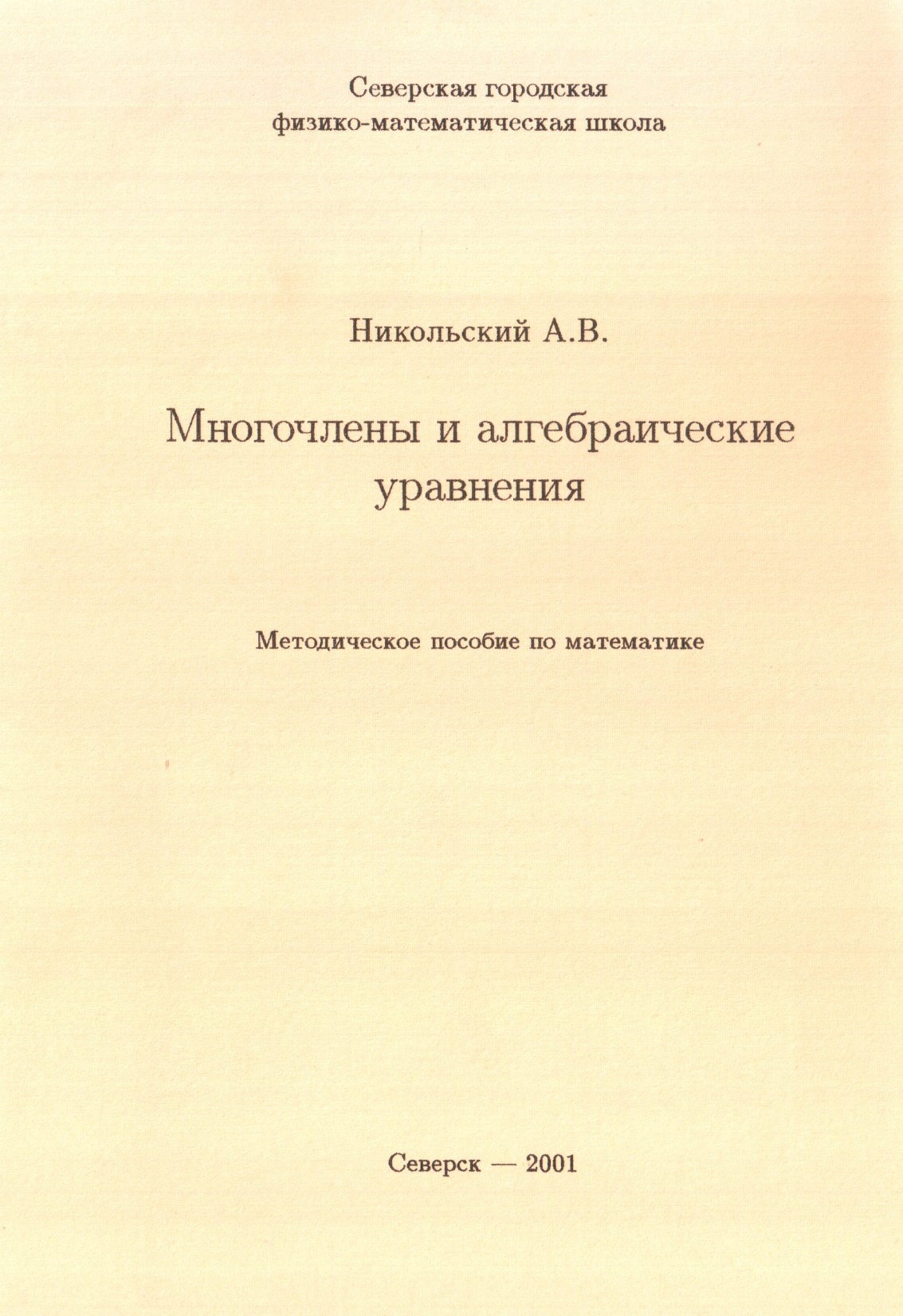 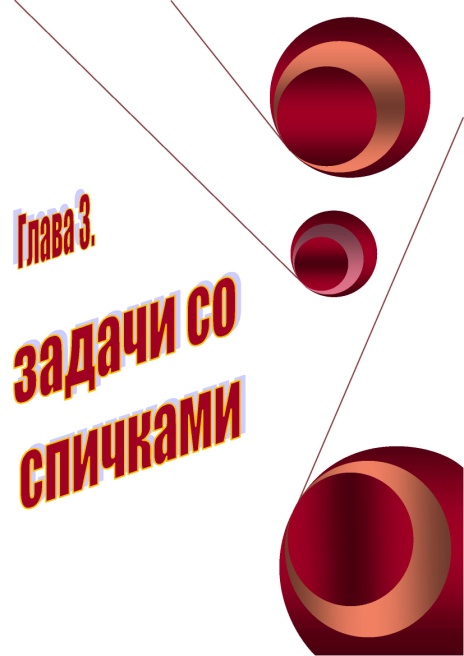 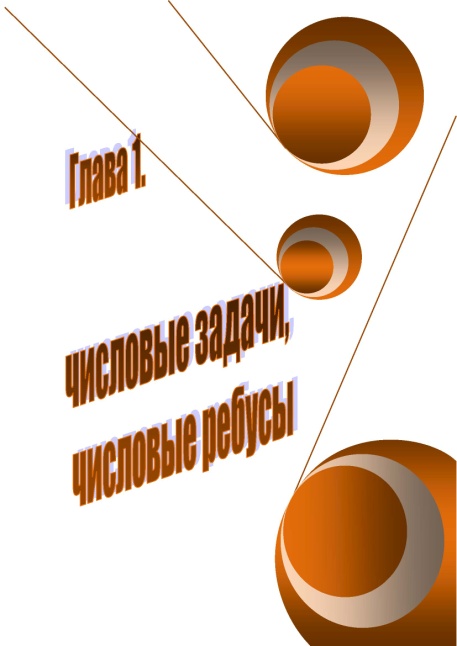 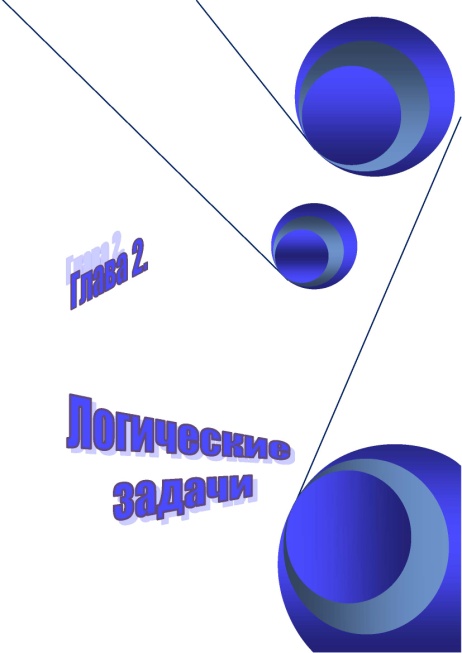 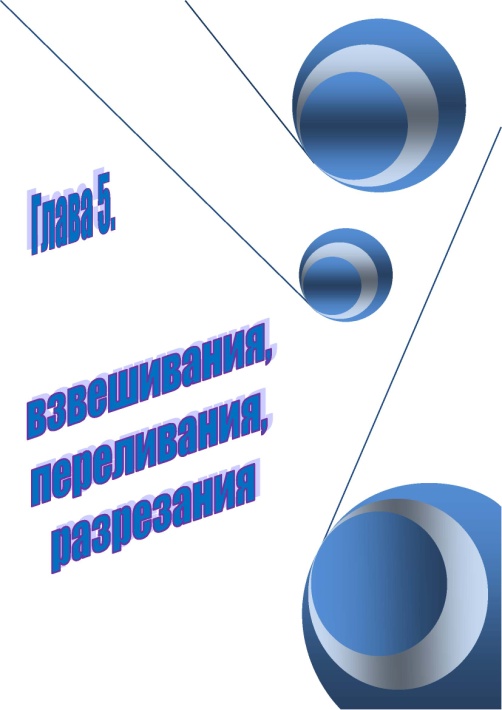 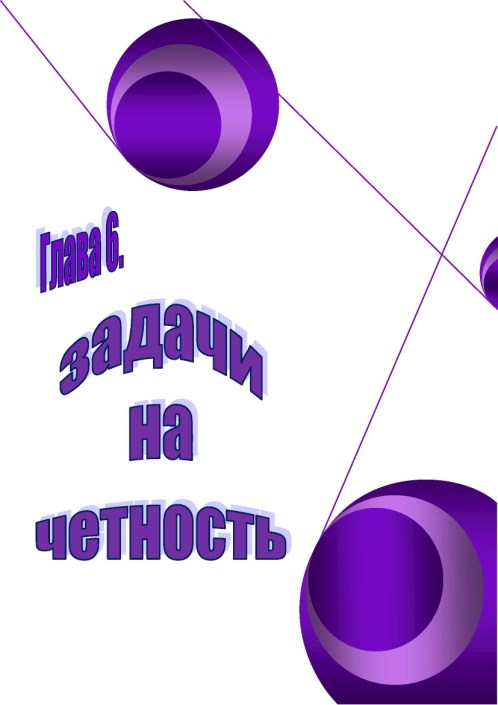 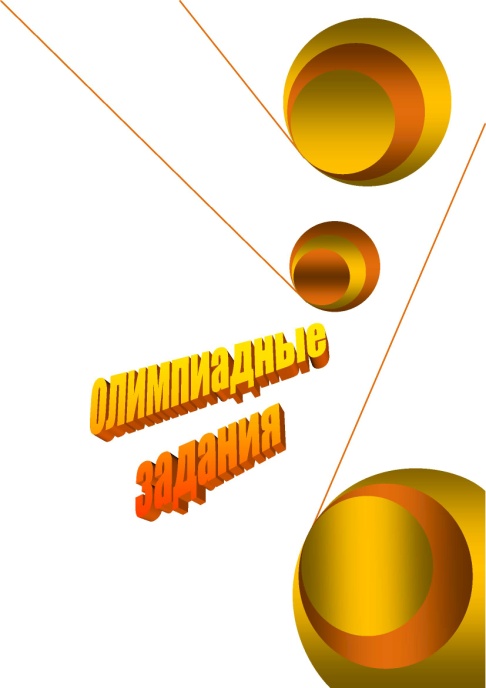 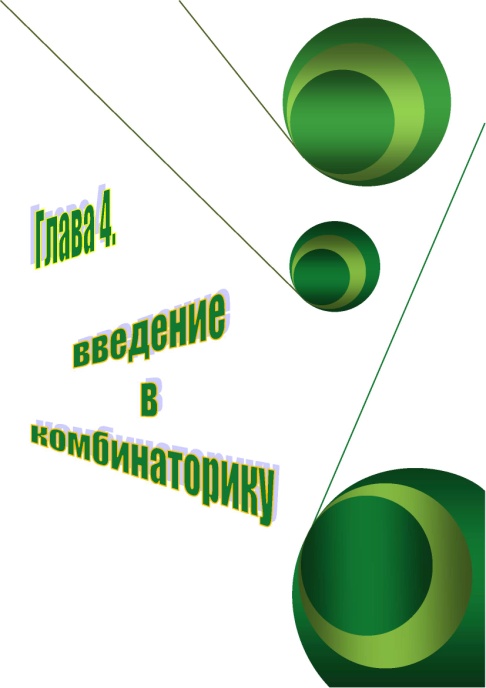 Победители и призеры муниципального этапа ВсОШ
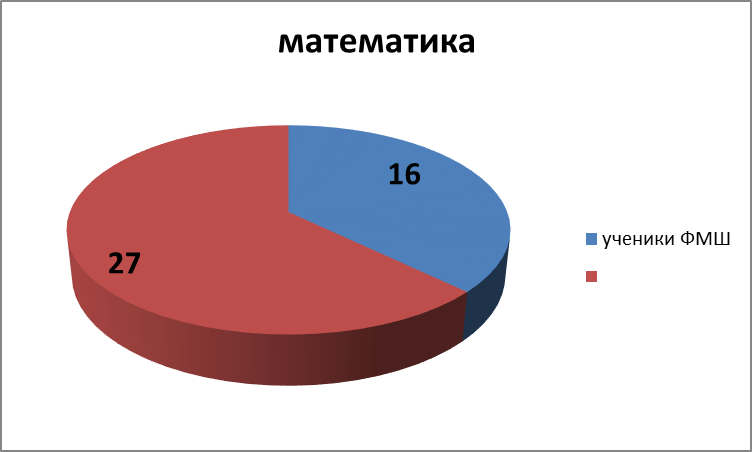 Выпуск 2016
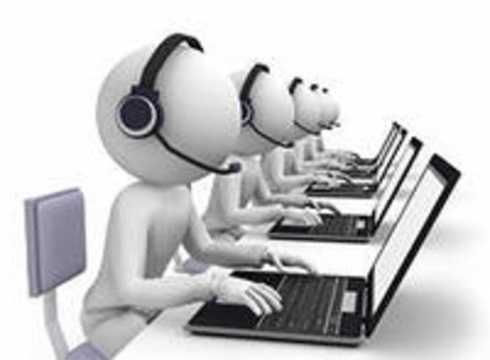 Оnline физико-математическая школаhttp://www.fmsh-seversk.ru
Цель: повышение уровня физико-математического образования учащихся образовательных учреждений Северска, оказание желающим учащимся 7-11 классов доступных, качественных образовательных услуг по физике, математике, информатике на основе дистанционных образовательных технологий и электронных учебно-методических ресурсов.   
Задачи:   
Подготовить комплект электронных учебно-методических ресурсов по физике и математике   
Предоставить открытый доступ к учебно-методическим ресурсам ФМШ посредством Интернет-ресурса  ФМШ-online 
Обеспечить методическое сопровождение обучающихся в режиме online
Создать условия для контроля знаний online-пользователей ФМШ
Спасибо за внимание
МАОУ СФМЛ
http://sfml.tom.ru
sfml2003@rambler.ru

         

Сантьева Лариса Валерьевна 
8 913 803 6792
lothen69@mail.ru